«Развиваем речь через презентацию, для детей старшего дошкольного возраста»
Сидорова Светлана Викторовна, Воспитатель:
МБДОУ№21 «Гнёздышко»
Моя любимая книгаВ.Катаев «Цветик - семицветик»
Сидорова Светлана Викторовна Воспитатель
МБДОУ№21 «Гнёздышко»
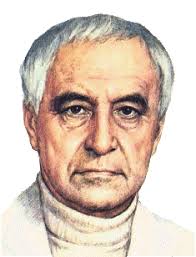 Валентин Петрович Катаев
(1897 – 1986)
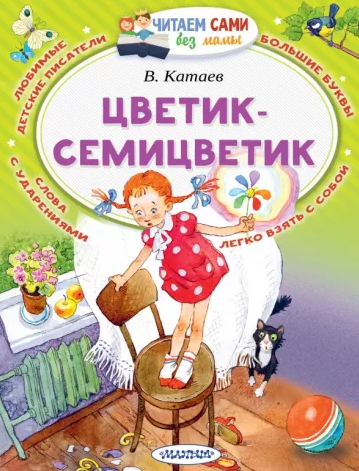 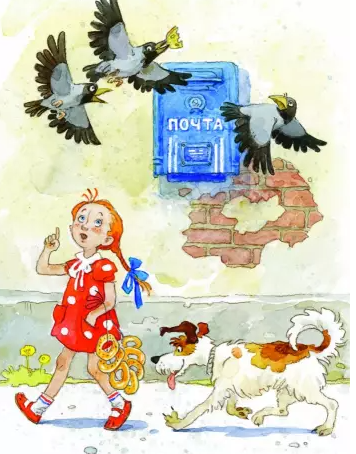 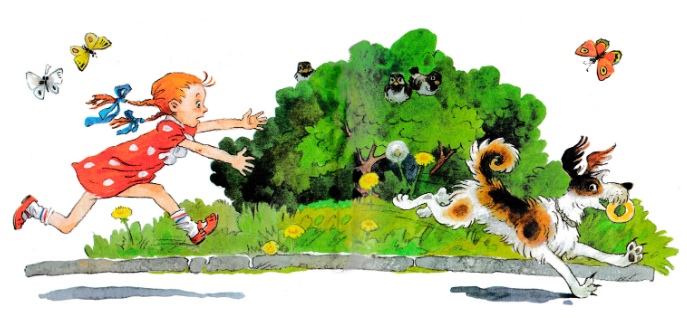 Девочка Женя
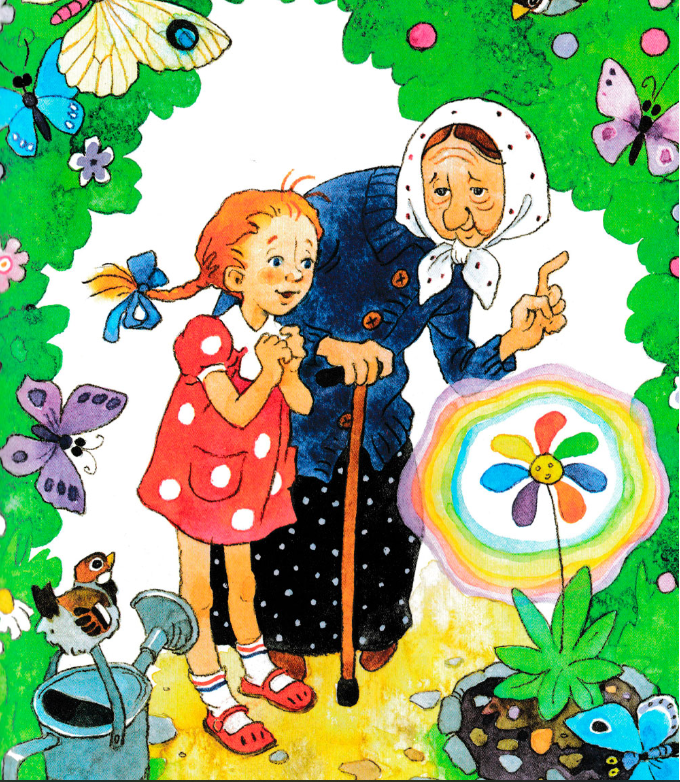 Лети, лети, лепесток.
Через запад на восток.
Через север, через юг.
Возвращайся, сделав круг.
Лишь коснёшься ты земли -
Быть, по-моему вели.
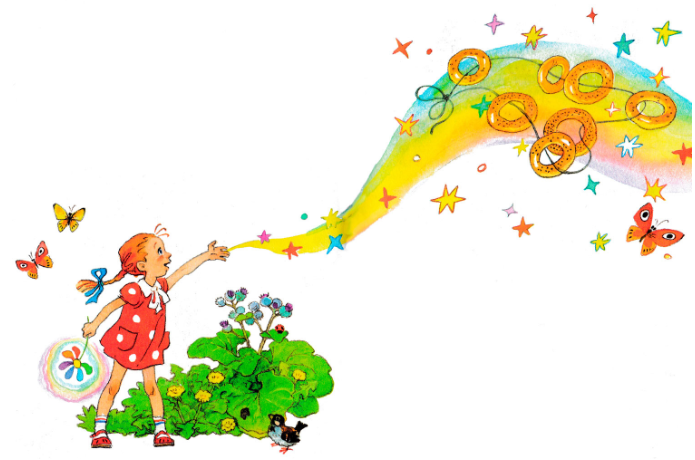 Желтый лепесток
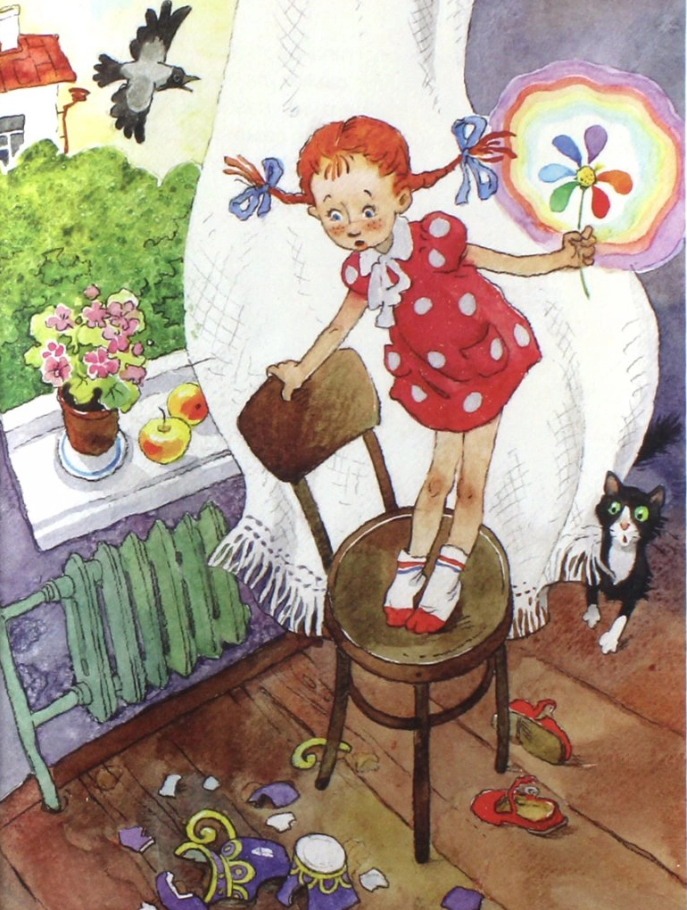 Красный лепесток
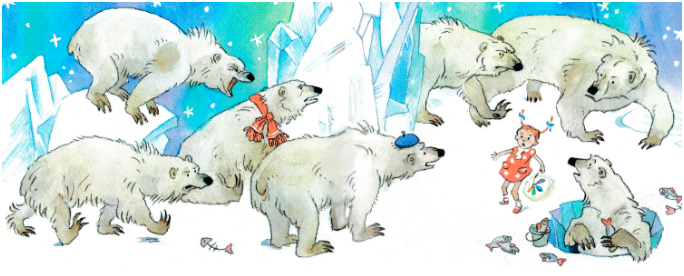 Синий лепесток
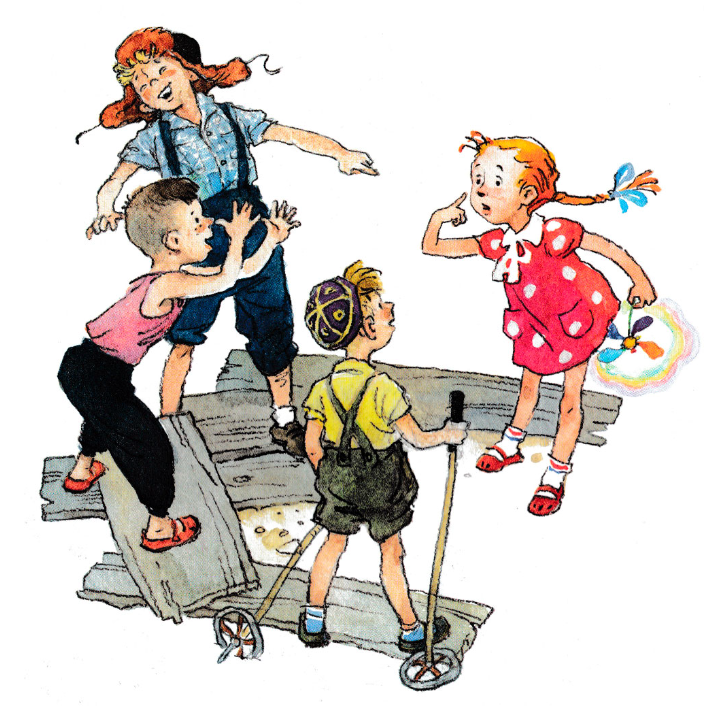 Зеленый лепесток
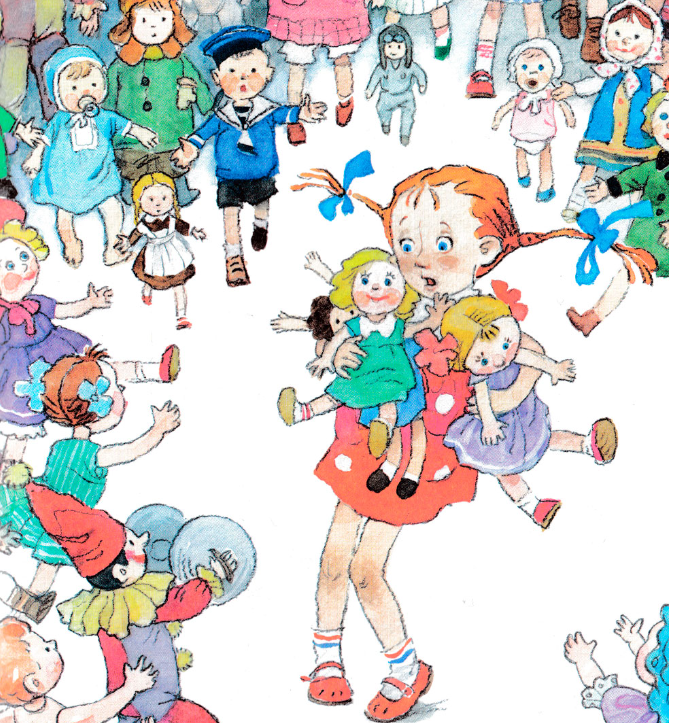 Оранжевый лепесток
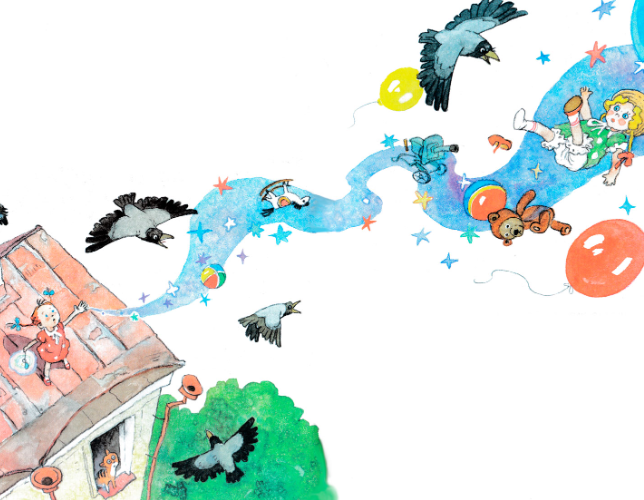 Фиолетовый лепесток
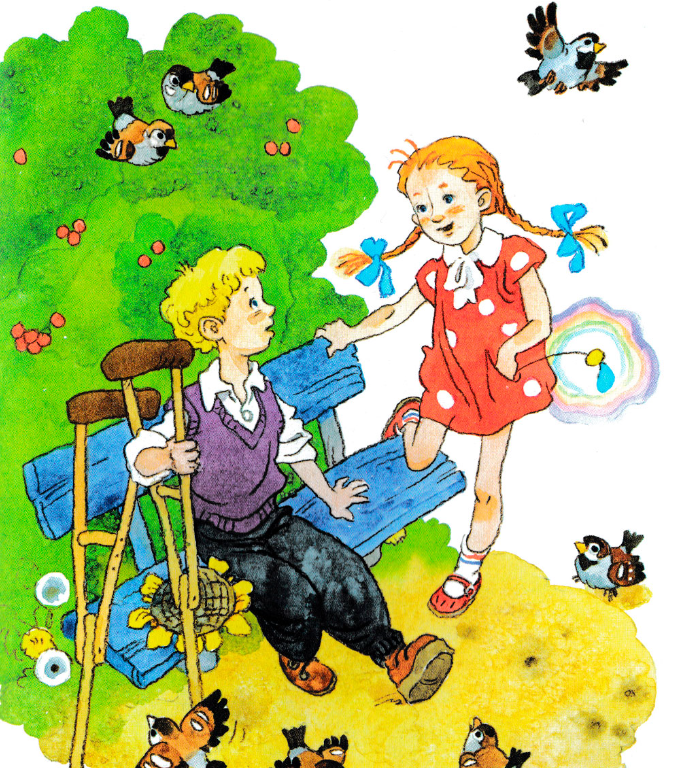 Женя знакомится с Витей
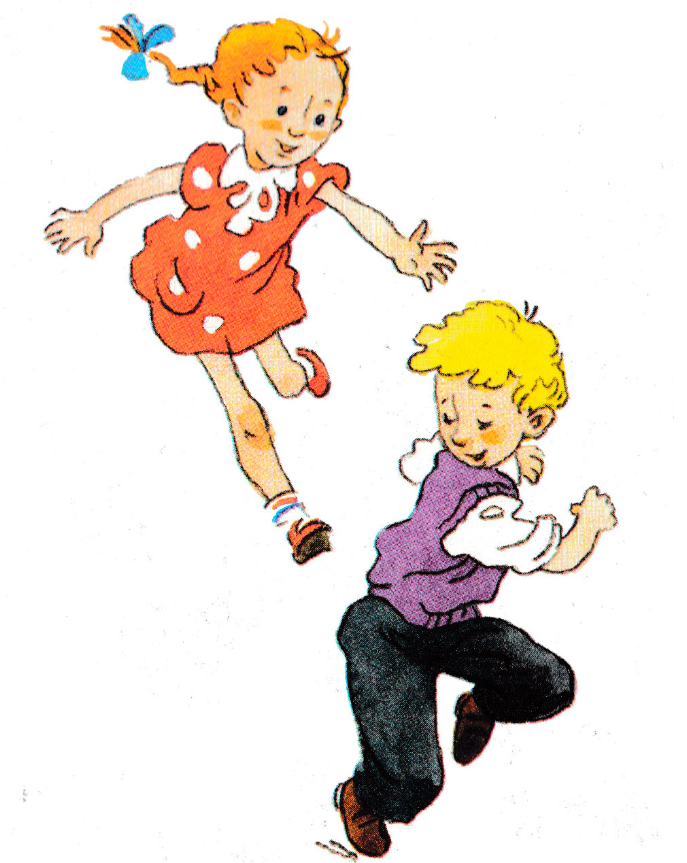 Голубой лепесток
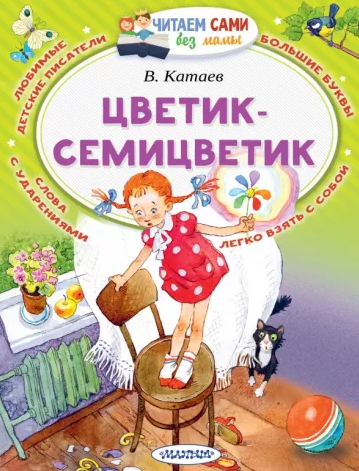 Конец!!!